সবাইকে  স্বাগতম
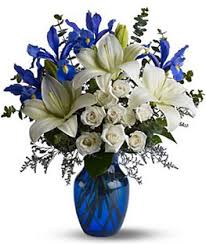 পরিচিতি
শিক্ষকের-
মিতা রানী গোমস্তা
সহকারী শিক্ষক
কলকলিয়া জি.সি. মাধ্যমিক বিদ্যালয়
মোঃ ০১৮১৫৩০৯৯৫০
E-mail: mitagomosta@gmail.com
বিষয়; বিজ্ঞান
শ্রেণিঃনবম-দশম
অধ্যায়ঃ চতুর্থ
পাঠঃ বয়ঃসন্ধিকাল
সময়ঃ ৫০ মিনিট।
শিখন ফল
কিশোর কিশোরীদের বৈশিষ্ট্য ব্যাখ্যা করতে পারবে।
কিশোর কিশোরীদের চাহিদা নির্ণয় করতে পারবে।
এ বয়সী ছেলেমেয়েদের 
কী বলে?
এদের বয়স কত?
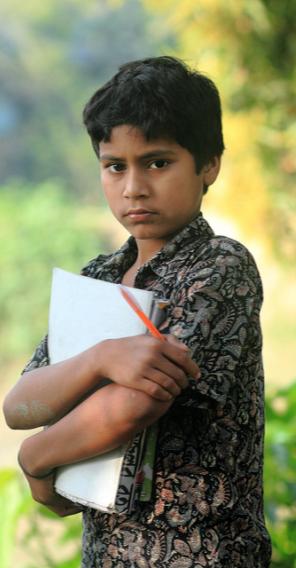 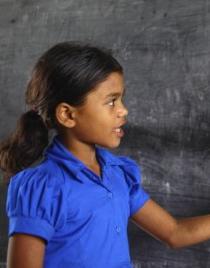 কিশোর কিশোরী?
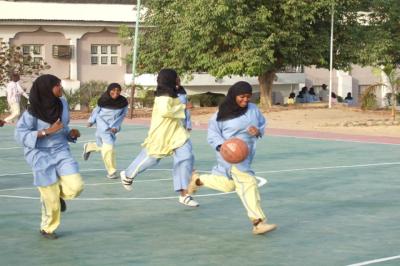 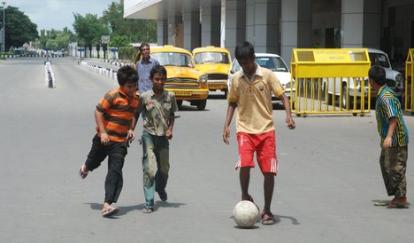 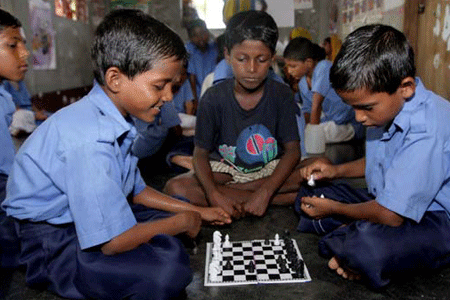 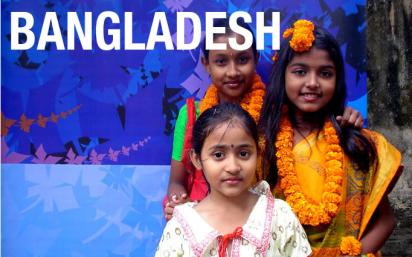 ১১ বছর
১৯ বছর
বয়ঃসন্ধিকাল
বয়ঃসন্ধিকাল
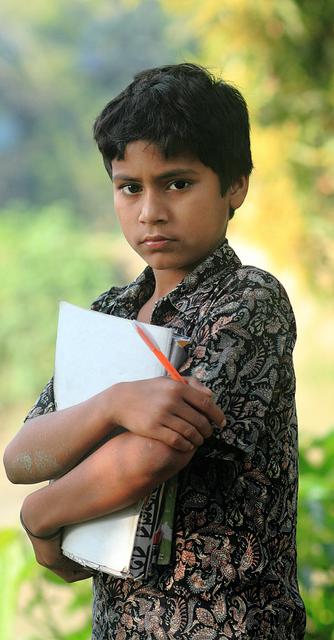 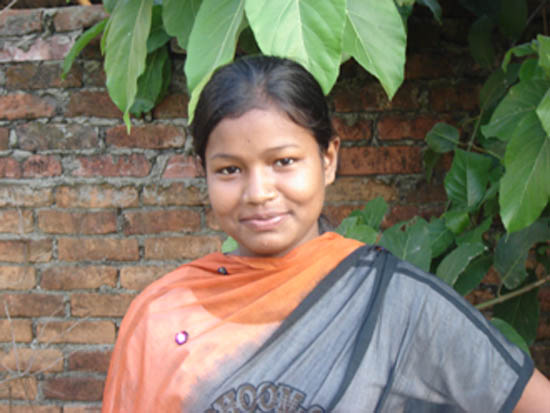 (১৪- ১৯ বছর)
(১১- ১৩ বছর)
কিশোর কিশোরীদের বৈশিষ্ঠ্য
দ্রুত শারীরিক পরিবর্তন
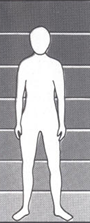 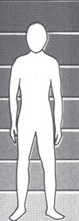 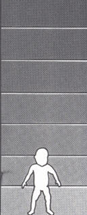 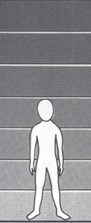 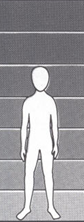 লম্বা হওয়া
দাড়িঁ, গোফ উঠা
অংগ সুগঠিত হওয়া
মেয়েদের শারীরিক পরিবর্তন
কিশোর কিশোরীদের বৈশিষ্ঠ্য
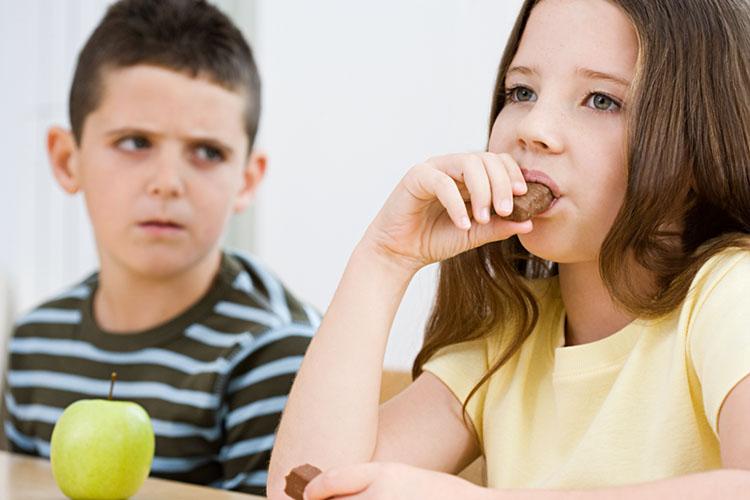 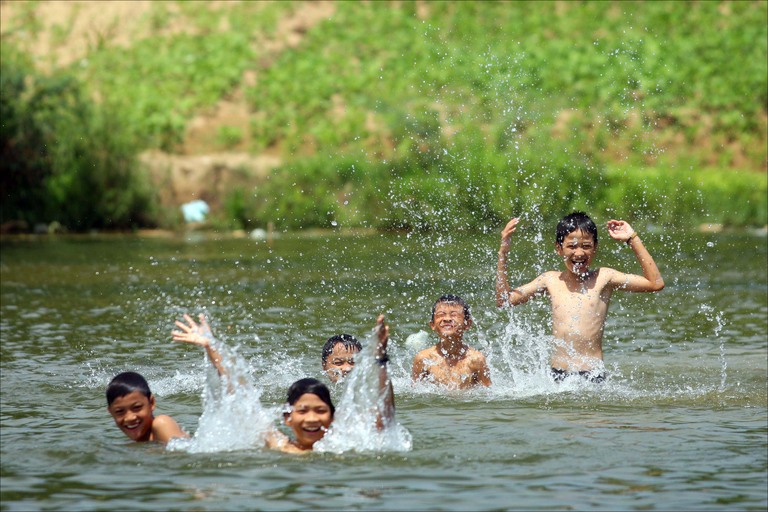 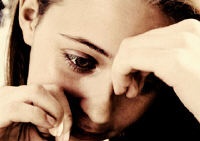 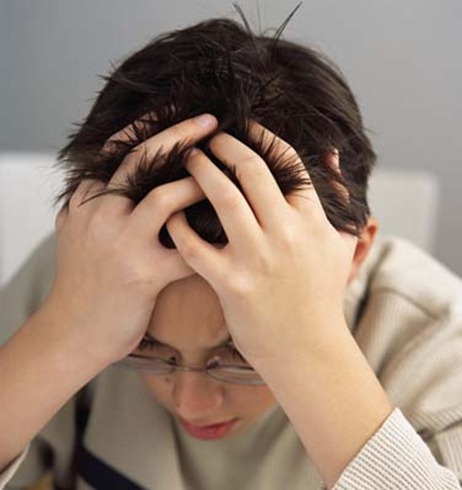 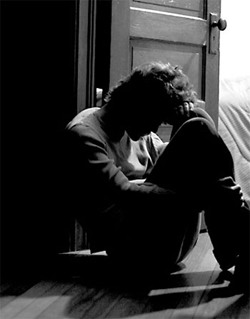 দ্রুত মানসিক পরিবর্তন
স্বাধীনচেতা
মানসিক দ্বন্ধ
কল্পনাপ্রবন
বিপরীত লিঙ্গের প্রতি আকর্ষণ
অস্থিরতা
কল্পনাপ্রবন
অস্থিরতা
মানসিক দ্বন্ধ
স্বাধীনচেতা
বিপরীত লিঙ্গের প্রতি আকর্ষন
শারিরীক চাহিদা
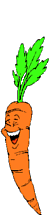 দ্রুত শারীরিক পরিবর্তন
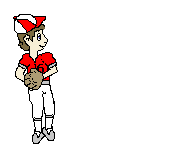 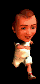 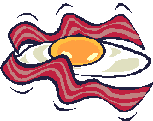 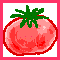 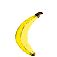 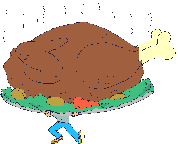 দৌড়ানো
খেলাধুলা
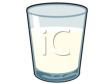 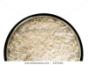 মানসিক চাহিদা
দ্রুত মানসিক পরিবর্তন
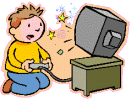 কর্মে স্পৃহা
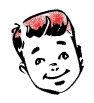 স্বাধীনচেতা মনোভাব
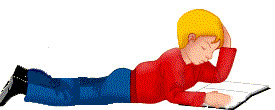 বিনোদন
সামাজিক চাহিদা
দ্রুত মানসিক পরিবর্তন
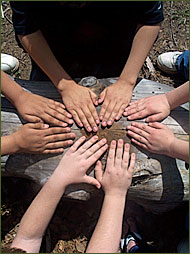 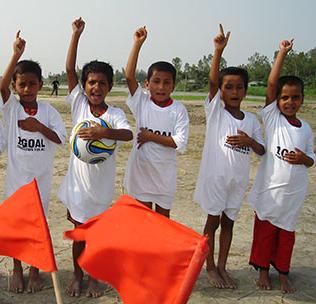 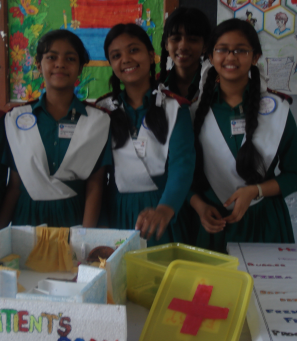 দল গঠন
দল গঠন
উন্নয়নমূলক কাজে 
অংশগ্রহন
উন্নয়নমূলক কাজে অংশগ্রহন
নিজেকে পরিচিত করার আগ্রহ
নিজেকেপরিচিত করার আগ্রহ
উল্টো চিত্র
দ্রুত মানসিক পরিবর্তন
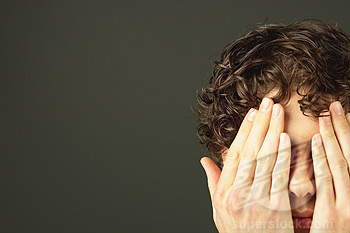 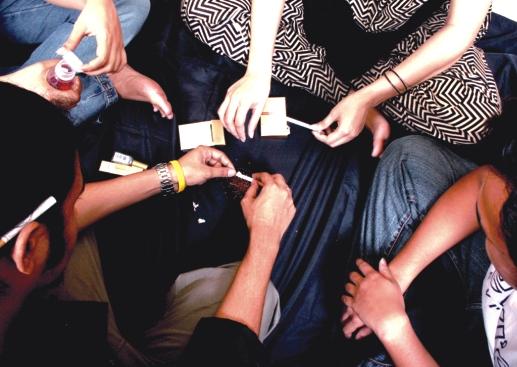 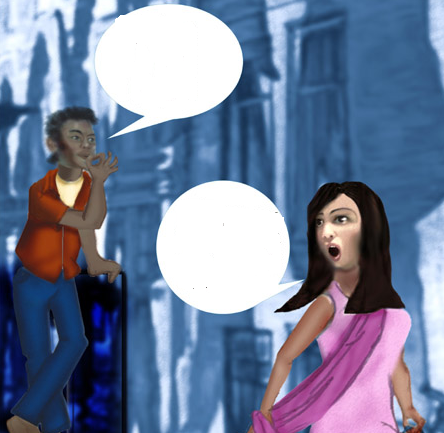 দল গঠন
নিজেকে লুকিয়ে রাখা
উন্নয়নমূলক কাজে 
অংশগ্রহণ
মাদক সেবন
নিজেকে পরিচিত করার আগ্রহ
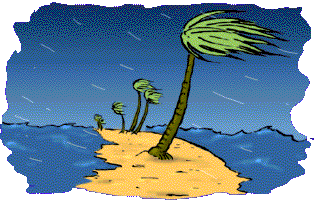 কিশোরকাল =ঝড়ঝঞ্জাকাল
দলগত কাজ
গ্রুপ-১
ছবিটি দেখে একটি গল্প লেখ
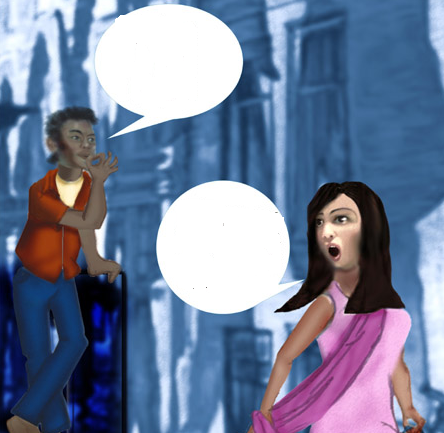 গ্রুপ-২
ছবিটি দেখে একটি গল্প লেখ
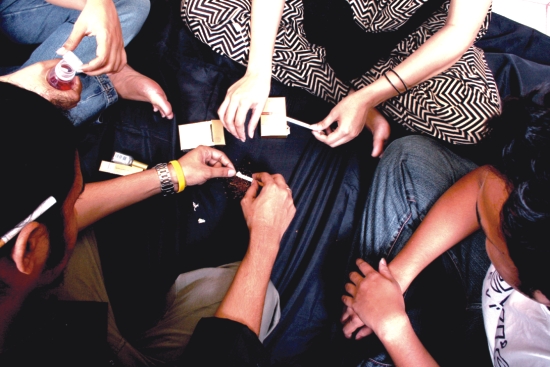 শিক্ষার্থীদের জন্য প্রশ্ন (মূল্যায়ন)
শিক্ষার্থীদের কোন প্রশ্ন আছে কি?
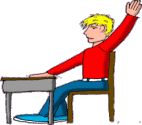 কর্মে স্পৃহা
দল গঠন
বিনোদন
দৌড়ানো
খেলাধুলা
উন্নয়নমূলক কাজে 
অংশগ্রহন
স্বাধীনচেতা মনোভাব
নিজেকেপরিচিত করার আগ্রহ
বাড়ীর কাজ
“কিশোরকাল কে ঝড়ঝঞ্জা কাল বলা হয়”  

মূল্যায়ন কর
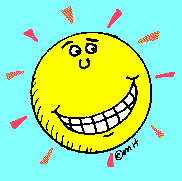 ধন্যবাদ